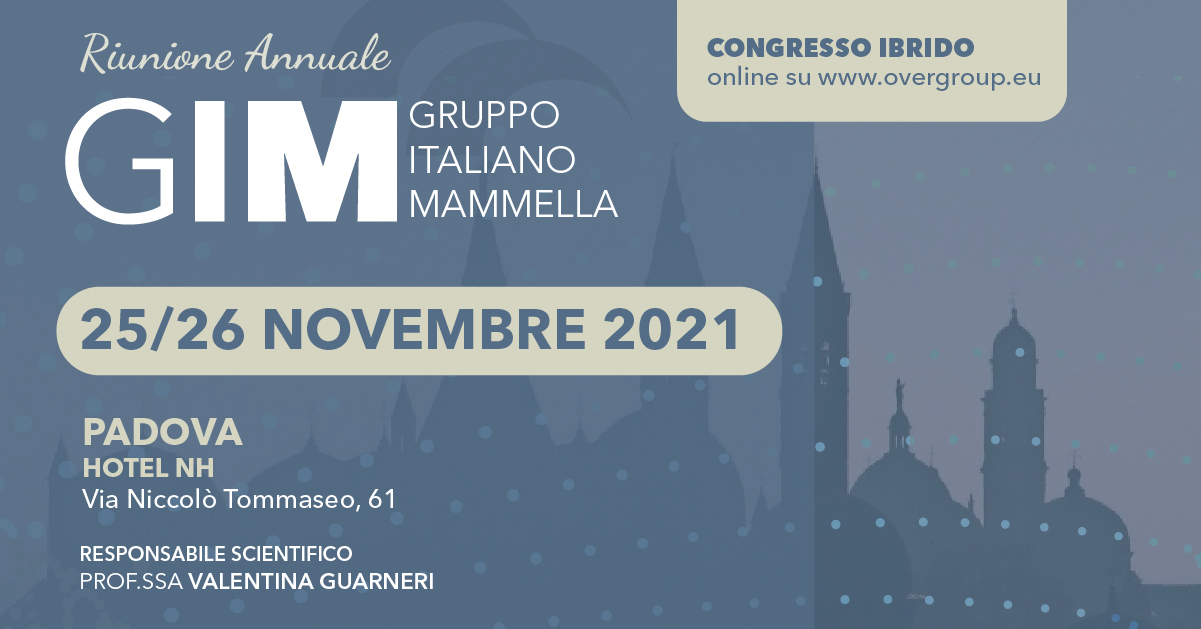 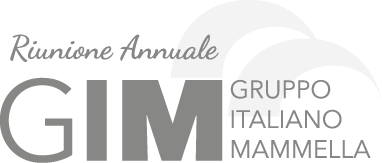 GIM3-FATA
First Adjuvant Trial on All aromatase
inhibitors in early breast cancer
A phase III study comparing anastrozole, letrozole and exemestane,  
upfront (for 5 years) or sequentially (for 3 years after 2 years of tamoxifen), 
as adjuvant treatment of postmenopausal patients 
with endocrine-responsive breast cancer
Dott. Rocco Morra
Meeting GIM (Gruppo Italiano Mammella)
25-26 novembre 2021
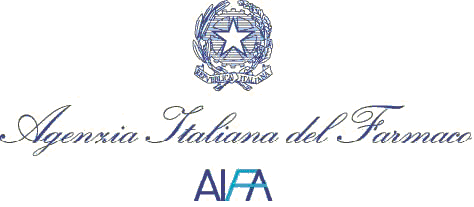 AIFA code: FARM5K3MEE
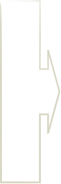 Anastrozole
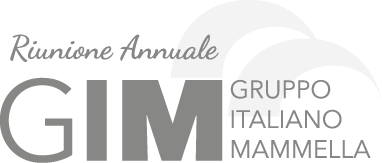 Study design
Exemestane 5 yrs
Letrozole 5 yrs
Anastrozole 5 yrs
Tamoxifen 2 yrs →
Exemestane 3 yrs
Tamoxifen 2 yrs →
Anastrozole 3 yrs
Tamoxifen 2 yrs →
Letrozole  3 yrs
vs
Patient population
 Early breast cancer
 Postmenopausal
 ER or PgR +
 After surgery + CT + RT
Up-front vs sequential treatment analysis
Exemestane
3x2 factorial design
vs
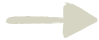 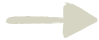 Letrozole
analysis
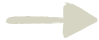 R
A
N
D
O
M
I
Z
E
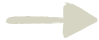 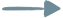 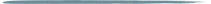 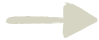 Stratification:
 ER/PgR status (+/+, +/- or -/+, +/uk or uk/+, uk/uk)
 Previous chemotherapy (no/adjuvant/neoadjuvant or both)
 pN (pN0/pN1/pN2 or pN3)
 HER2 (positive/negative/unknown)
Primary objectives: 
To compare the disease free survival (DFS) in patients treated with:
- Sequential (Tamoxifen 2 yrs →AIs 3 yrs) vs upfront (AIs 5 yrs) strategy of treatment
- Anastrozole vs Exemestane vs Letrozole
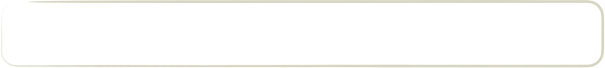 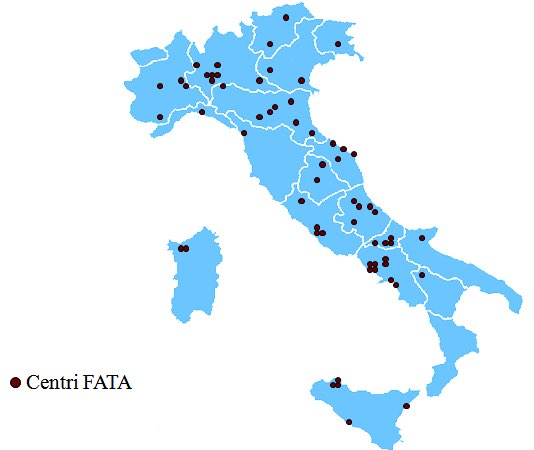 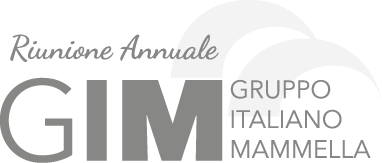 Centri Aderenti: 131
Centri Attivi: 96
Centri che hanno arruolato almeno 1 paziente: 76
Arruolamento prima paziente: 9 marzo 2007
Arruolamento ultima paziente: 31 luglio 2012
3697 pazienti arruolate in totale
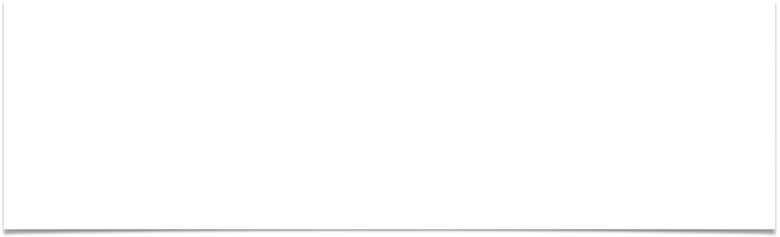 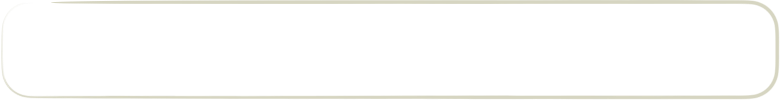 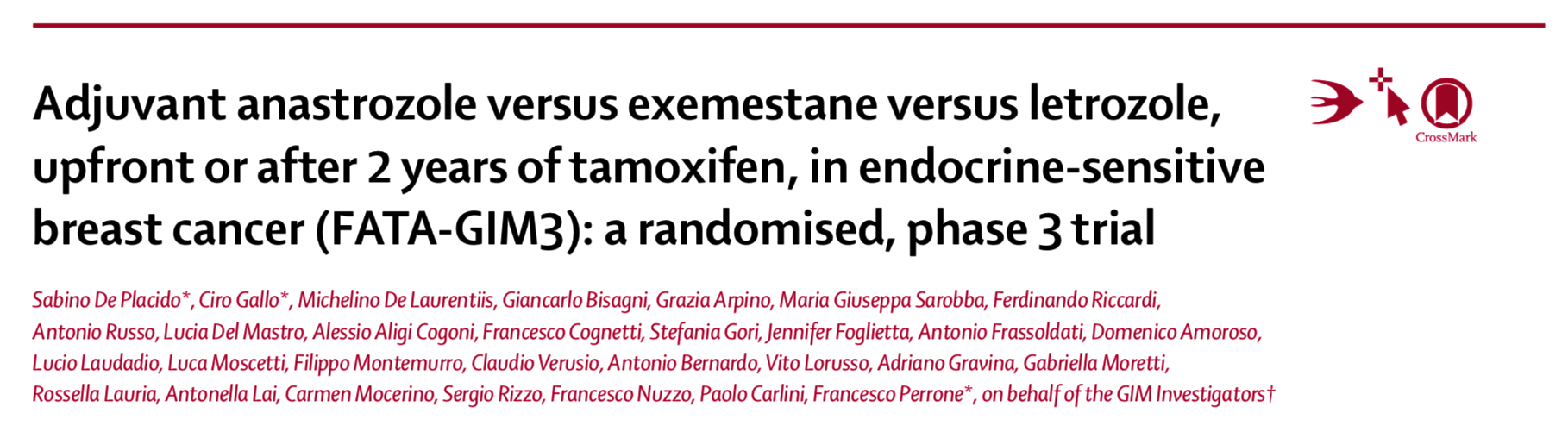 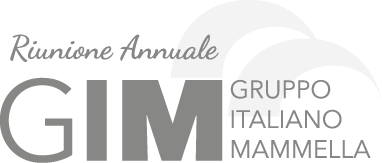 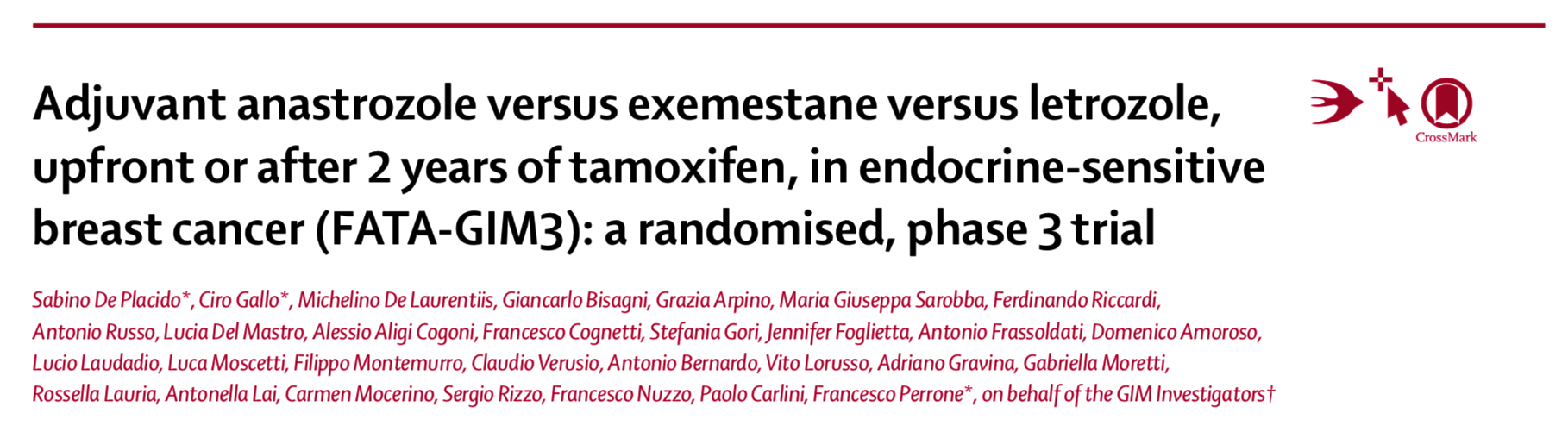 DFS e OS
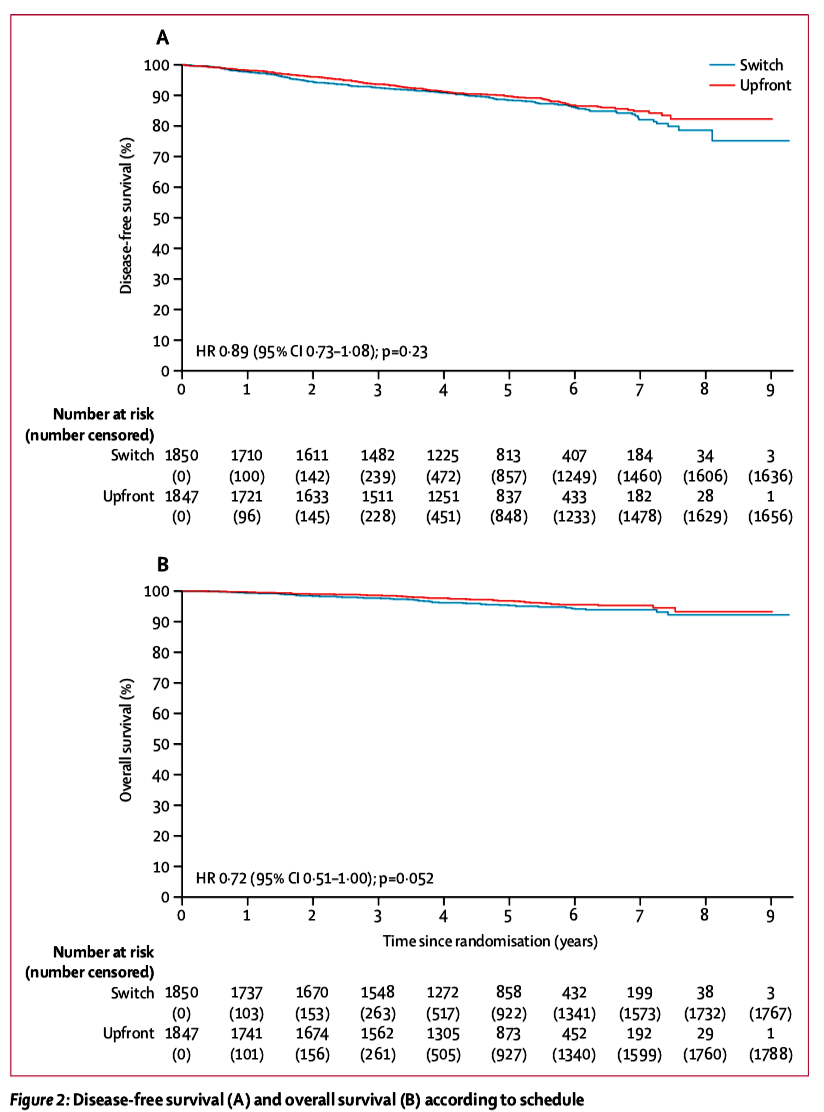 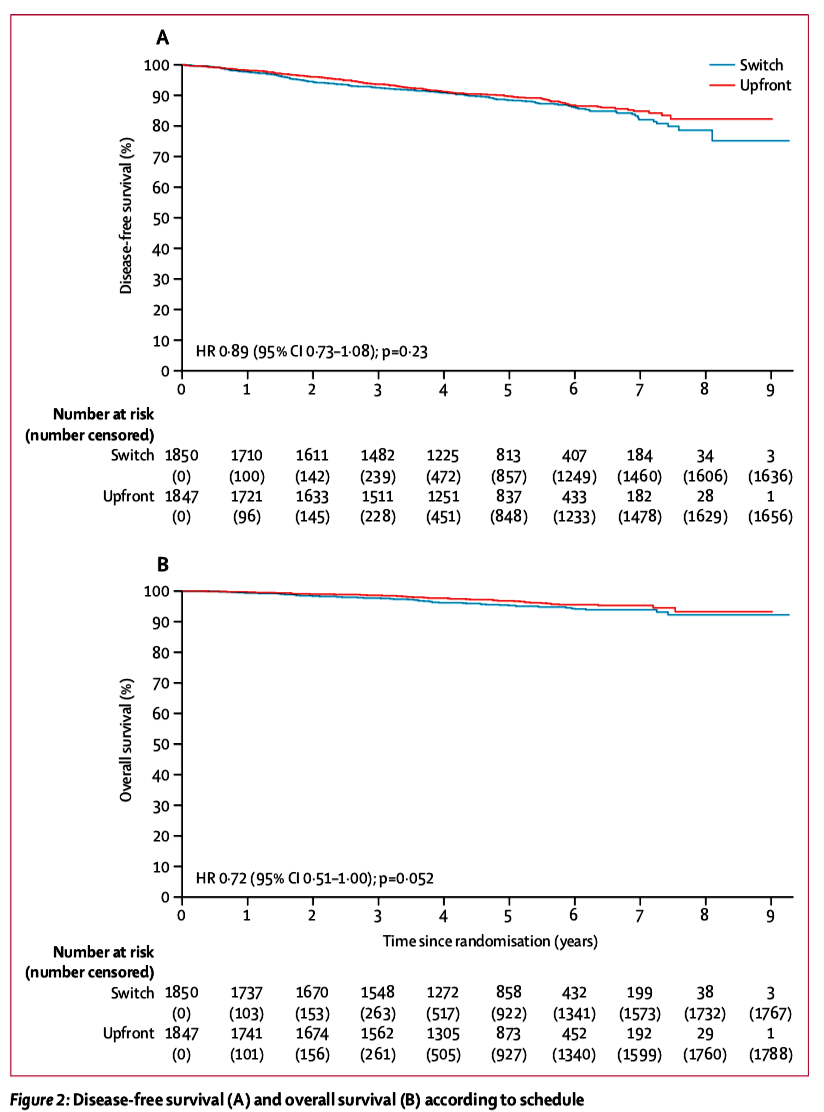 Switch vs Upfront
C’è ancora tanto da fare
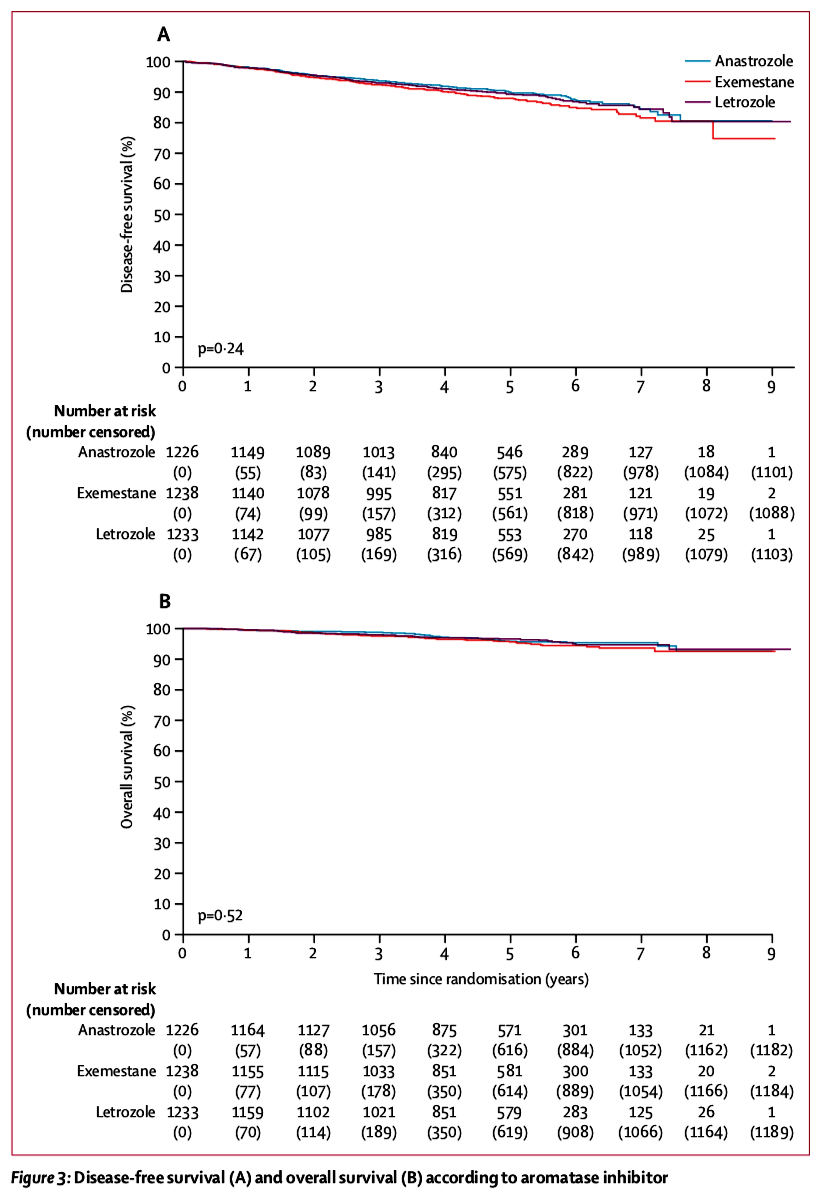 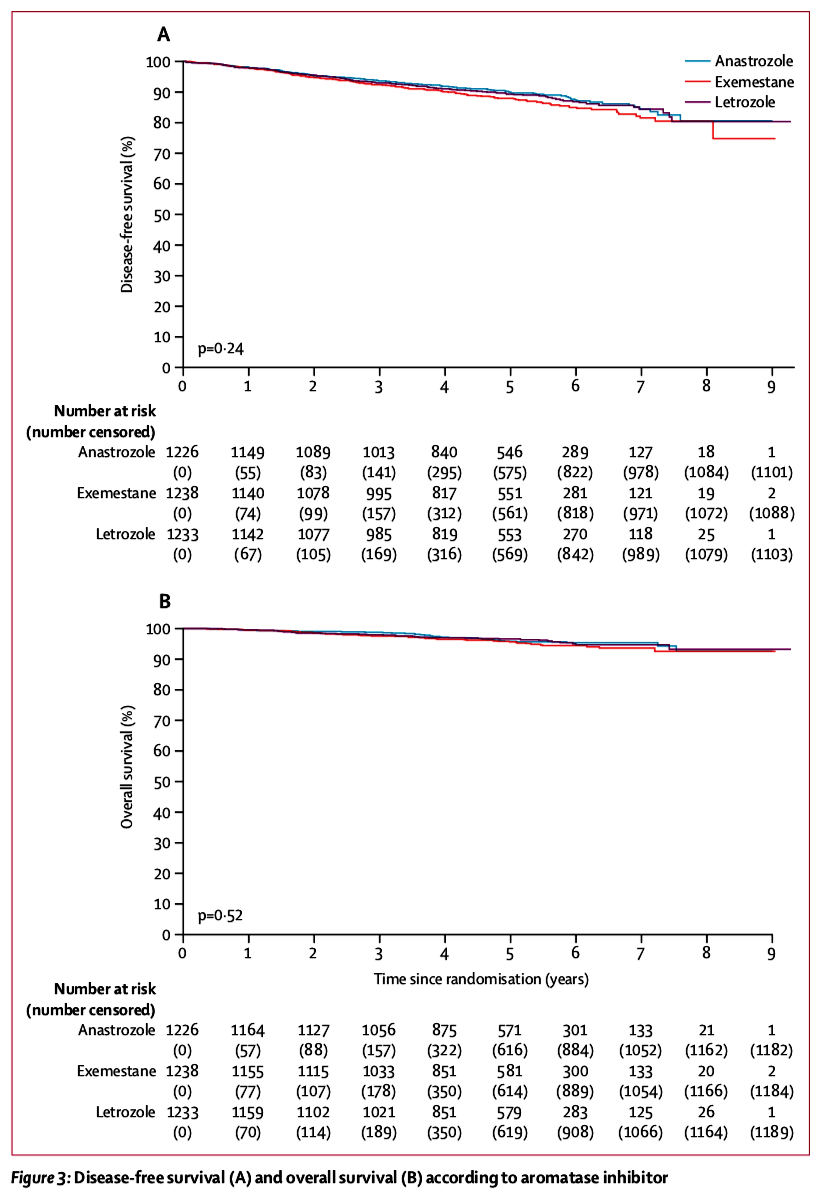 Gli eventi registrati nel database dello studio sono 517 contro i 669 previsti dal protocollo
A vs E vs L
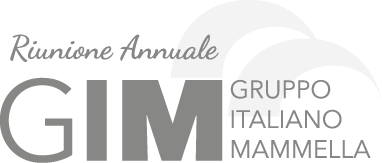 Raccomandazioni
Terminati i trattamenti di tutti i pazienti arruolati, attualmente si stanno raccogliendo i follow-up
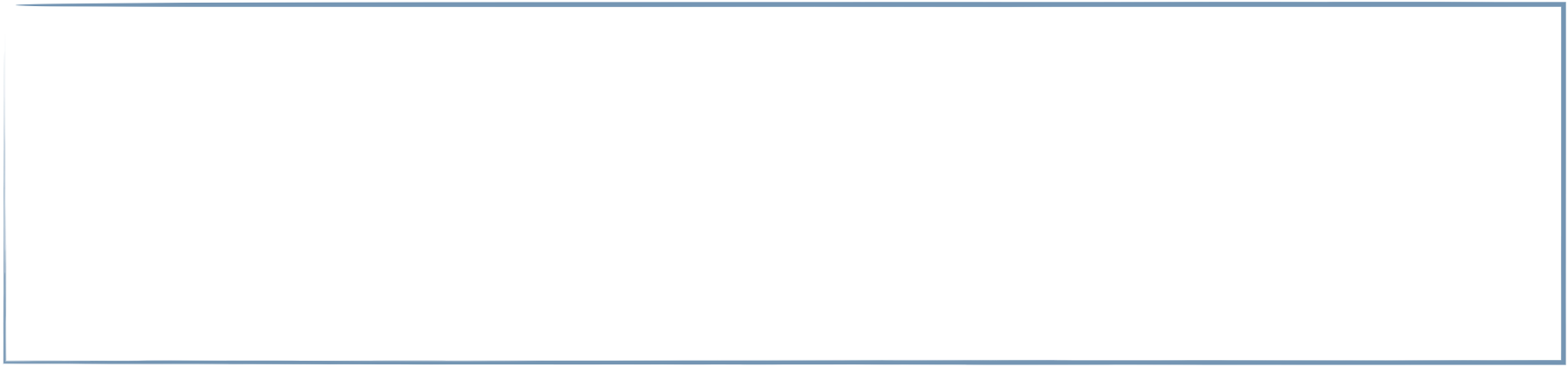 È di fondamentale importanza la registrazione delle 
e-CRF attese:
registrare almeno un FU all’anno, eventualmente con ricerca anagrafica 
[viva o deceduta (importante registrare anche la data)]
Tutti i dati dello studio sono raccolti mediante una piattaforma elettronica dedicata:
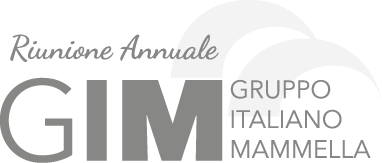 CRF - il portale
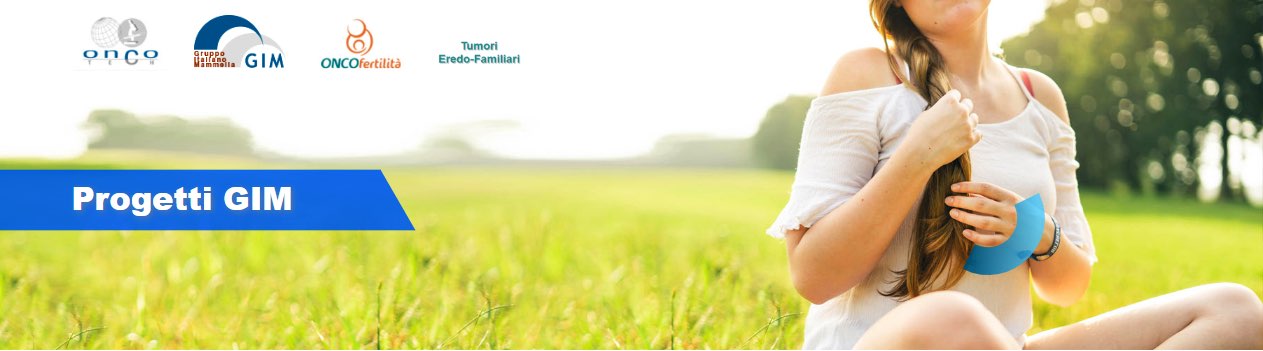